МИЛИОНЕР ОСМЕХА
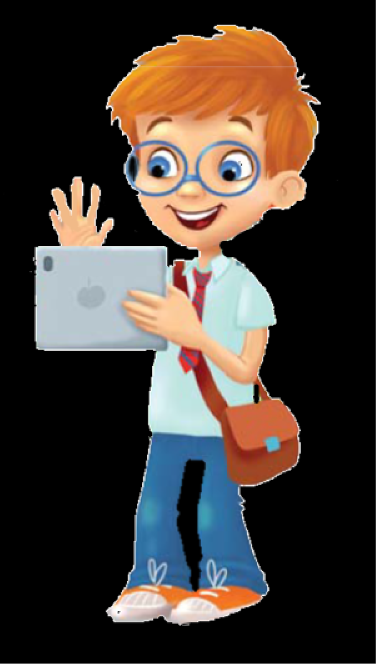 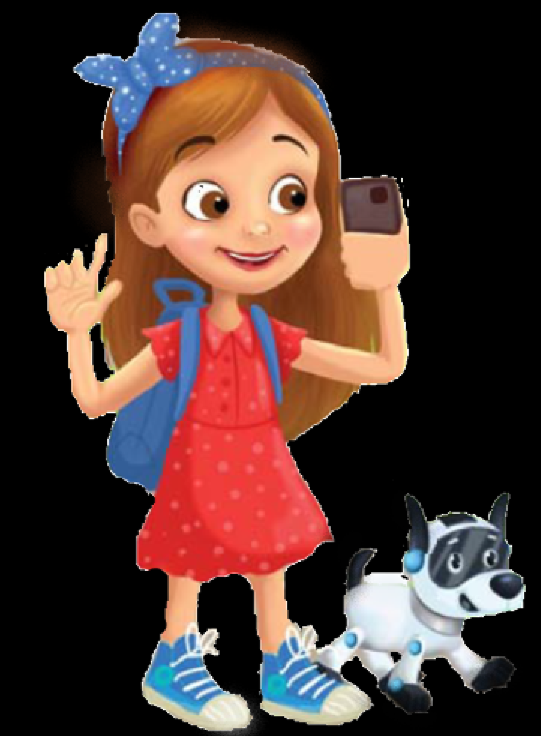 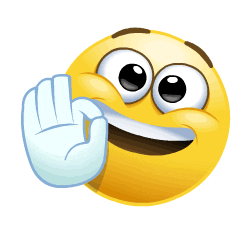 16,000
1 000 000
8,000
4,000
500,000
2,000
250,000
1,000
125,000
500
64,000
300
32,000
200
100
За питање, кликни на жељени број осмеха.
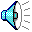 1. Тастатура је скуп
A: тастера
Кликните на слово са тачним одговором.
Б: бројева
Г: рачунара
В: слова
Питање за 100 осмеха
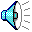 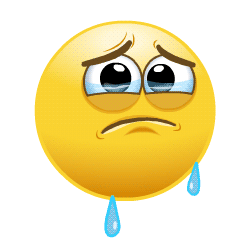 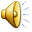 НЕТАЧНО!
ПОКУШАЈ ПОНОВО!
Тачно!
ПОГОДАК
100 осмеха
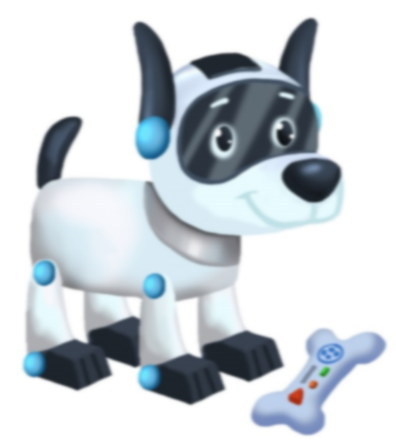 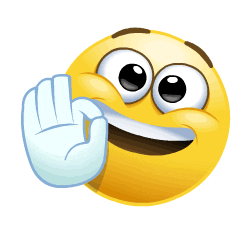 Кликни на Робија за ново питање!
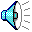 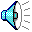 2. Зашто је важан правилан положај тела приликом куцања на тастатури?
A: заштите рачунара
Кликните на слово са тачним одговором.
Б: очувања здравља
Г: уштеде струје
В: бржег рада
Питање за 200 осмеха
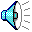 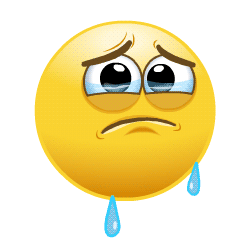 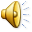 НЕТАЧНО!
ПОКУШАЈ ПОНОВО!
Тачно!
ПОГОДАК
200 осмеха
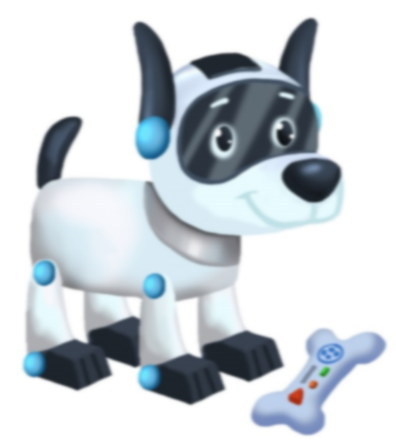 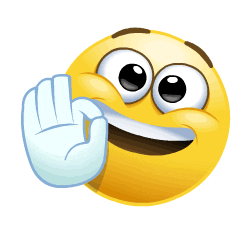 Кликни на Робија за ново питање!
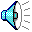 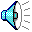 3. Шта је састављено од великог броја непокретних слика које се веома брзо смењују?
A: апликација
Кликните на слово са тачним одговором.
Б: школска платформа
Г: бојанка
В: анимација
Питање за 300 осмеха
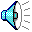 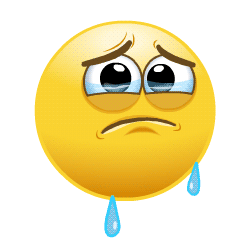 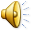 НЕТАЧНО!
ПОКУШАЈ ПОНОВО!
Тачно!
ПОГОДАК
300 осмеха
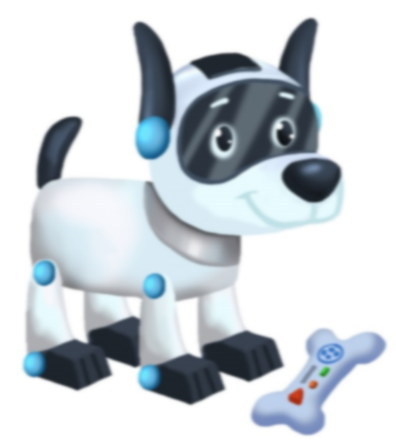 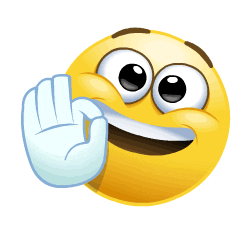 Кликни на Робија за ново питање!
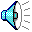 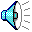 4. Ворд је програм за обраду
A: фотографија
Кликните на слово са тачним одговором.
Б: музике
Г: текста
В: видео записа
Питање за 500 осмеха
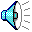 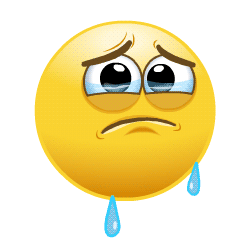 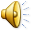 НЕТАЧНО!
ПОКУШАЈ ПОНОВО!
Тачно!
ПОГОДАК
500 осмеха
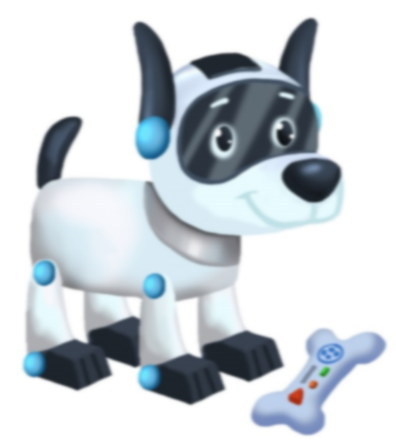 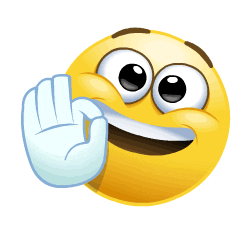 Кликни на Робија за ново питање!
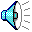 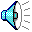 5.Приликом куцања текста, за прелазак у нови ред користимо тастер
A: CapsLock
Кликните на слово са тачним одговором.
Б: Enter
Г: Delete
В: Shift
Питање за 1 000 осмеха
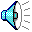 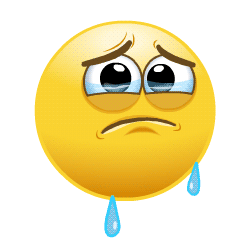 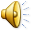 НЕТАЧНО!
ПОКУШАЈ ПОНОВО!
Тачно!
ПОГОДАК
1 000 осмеха
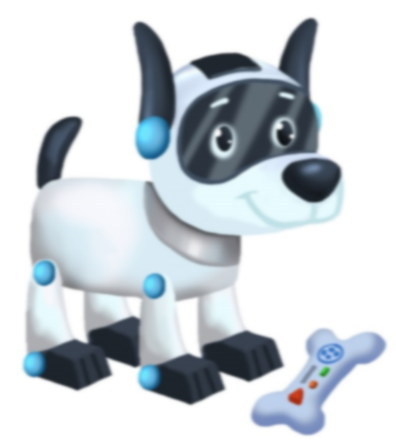 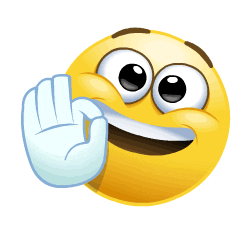 Кликни на Робија за ново питање!
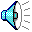 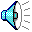 6. Интернет је
A: програм
Кликните на слово са тачним одговором.
Б: игрица
Г: дигитални уређај
В: рачунарска мрежа
Питање за 2 000 осмеха
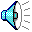 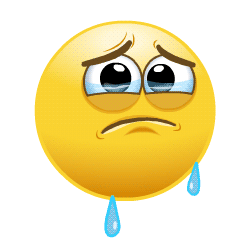 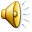 НЕТАЧНО!
ПОКУШАЈ ПОНОВО!
Тачно!
ПОГОДАК
2 000 осмеха
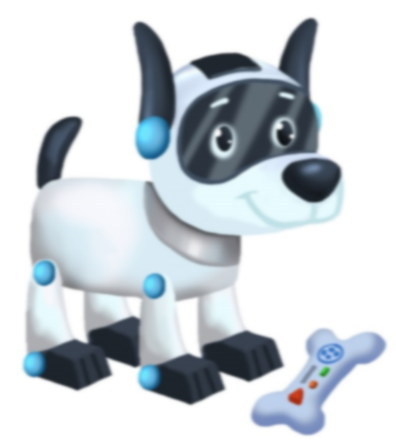 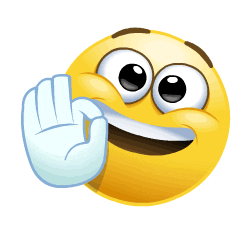 Кликни на Робија за ново питање!
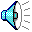 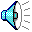 7. Инфлуенсер је
A: рачунарска игрица
Кликните на слово са тачним одговором.
Б: занимање
Г: програм
В: део рачунара
Питање за 4 000 осмеха
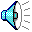 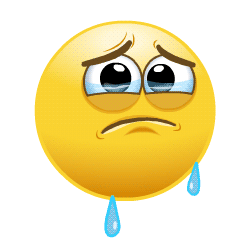 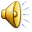 НЕТАЧНО!
ПОКУШАЈ ПОНОВО!
Тачно!
ПОГОДАК
4 000 осмеха
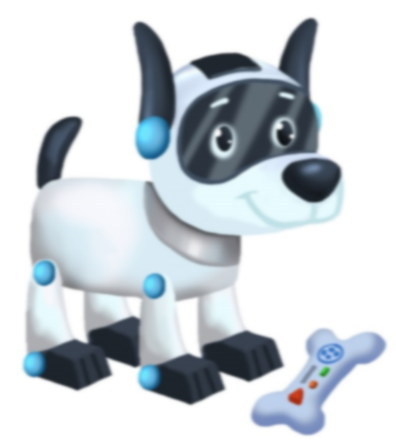 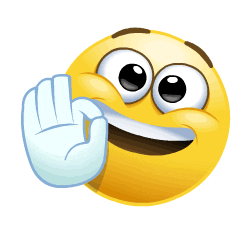 Кликни на Робија за ново питање!
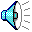 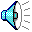 8. Назив једног интернет прегледача је
A: Опера
Кликните на слово са тачним одговором.
Б: Концерт
Г: Биоскоп
В: Позориште
Питање за 8 000 осмеха
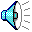 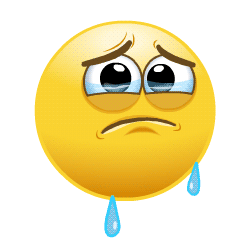 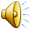 НЕТАЧНО!
ПОКУШАЈ ПОНОВО!
Тачно!
ПОГОДАК
8 000 осмеха
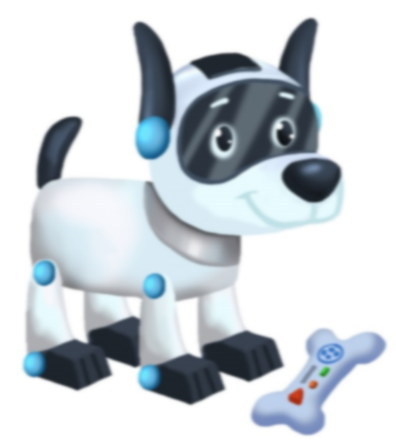 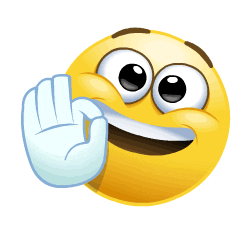 Кликни на Робија за ново питање!
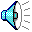 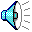 9. Када претражујемо интернет користимо
A: кључна места
Кликните на слово са тачним одговором.
Б: кључне мисли
Г: кључне разлике
В: кључне речи
Питање за 16 000 осмеха
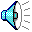 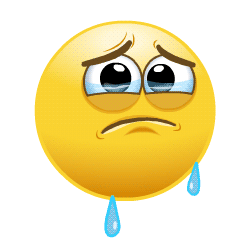 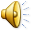 НЕТАЧНО!
ПОКУШАЈ ПОНОВО!
Тачно!
ПОГОДАК
16 000 осмеха
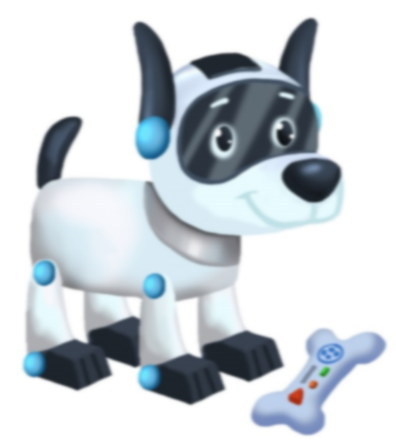 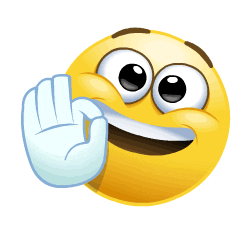 Кликни на Робија за ново питање!
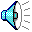 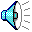 10. Дигитални углед се стиче
A: програмирањем
Кликните на слово са тачним одговором.
Б: дугим играњем игрица
Г: лепим понашањем
В: скупим телефоном
Питање за 32 000 осмеха
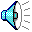 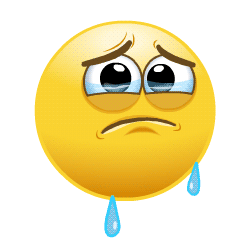 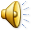 НЕТАЧНО!
ПОКУШАЈ ПОНОВО!
Тачно!
ПОГОДАК
32 000 осмеха
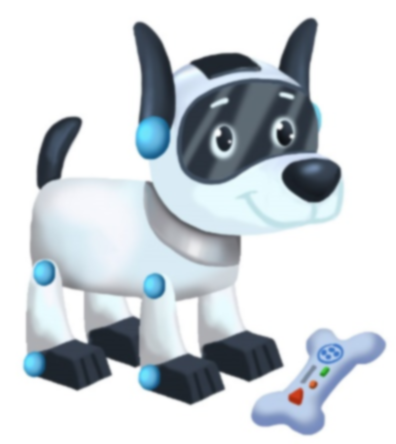 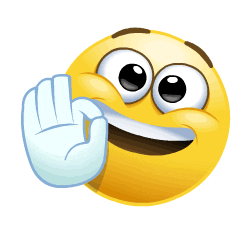 Кликни на Робија за ново питање!
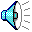 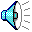 11. Ознаке које обележавају прилагођеност садржаја видео игара зову се
A: ПЕГИ ознаке
Кликните на слово са тачним одговором.
Б: МЕГИ ознаке
D: БЕГИ ознаке
C: РЕГИ ознаке
Питање за 64 000 осмеха
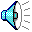 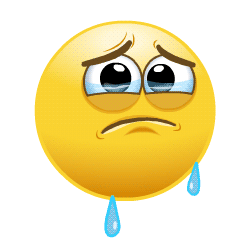 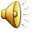 НЕТАЧНО!
ПОКУШАЈ ПОНОВО!
Тачно!
ПОГОДАК
64 000 осмеха
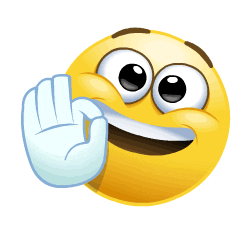 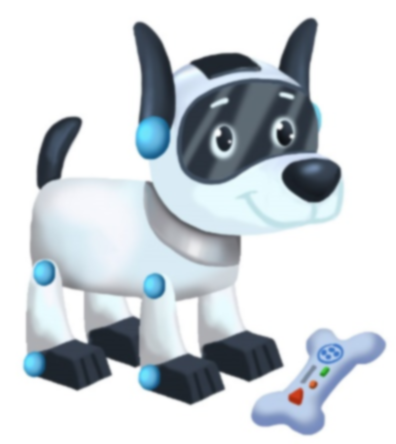 Кликни на Робија за ново питање!
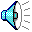 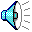 12. Број телефона Центра за безбедност деце на интернету је
A: 18933
Кликните на слово са тачним одговором.
Б: 13389
Г: 13983
В: 19833
Питање за 125 000 осмеха
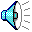 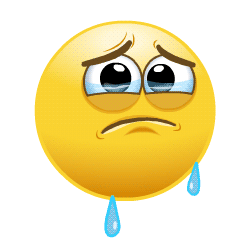 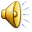 НЕТАЧНО!
ПОКУШАЈ ПОНОВО!
Тачно!
ПОГОДАК
125 000 осмеха
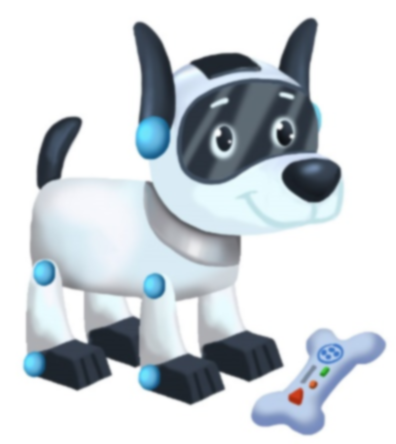 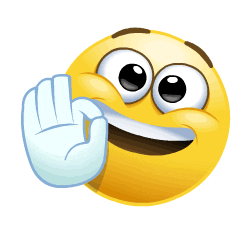 Кликни на Робија за ново питање!
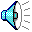 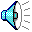 13. Алгоритам у коме се сваки корак извршава само једном је
A: са понављањем корака
Кликните на слово са тачним одговором.
Б: циклични
Г: линијски
В: са гранањем
Питање за 250 000 осмеха
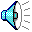 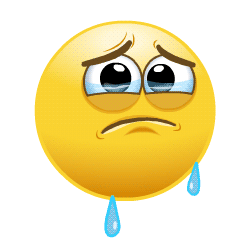 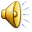 НЕТАЧНО!
ПОКУШАЈ ПОНОВО!
Тачно!
ПОГОДАК
250 000 осмеха
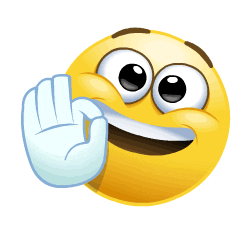 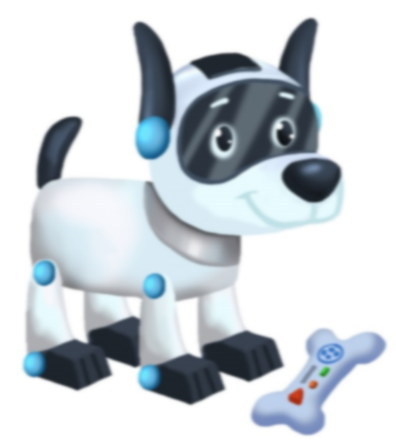 Кликни на Робија за ново питање!
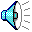 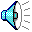 14. Скреч је
A: видео игра
Кликните на слово са тачним одговором.
Б: програмски језик
Г: део рачунара
В: опрема
Питање за 500 000 осмеха
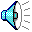 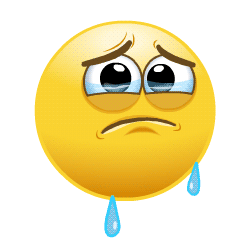 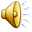 НЕТАЧНО!
ПОКУШАЈ ПОНОВО!
Тачно!
ПОГОДАК
500 000 осмеха
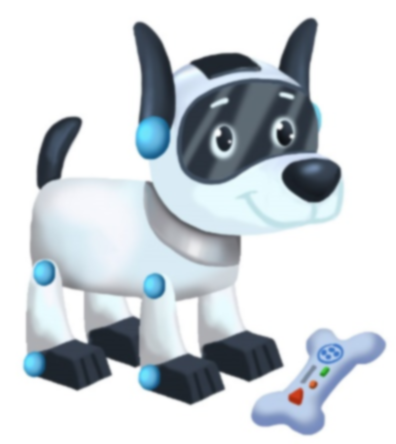 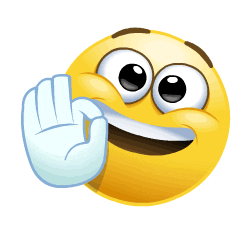 Кликни на Робија за ново питање!
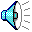 15. Избаци уљеза.
А: група блокова Управљање
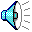 Кликните на слово са тачним одговором.
Б: група блокова Звук
Г: група блокова Изглед
В: група блокова Слика
Питање за 1 000 000 осмеха
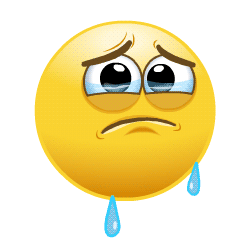 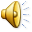 НЕТАЧНО!
ПОКУШАЈ ПОНОВО!
Тачно!
ПОГОДАК
1 000 000 осмеха
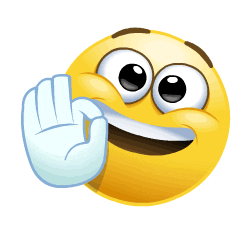 Кликни и сазнај Динину, Смартијеву и Робијеву поруку за КРАЈ.
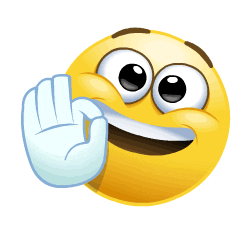 Браво, другари! Показали сте сјајно знање...
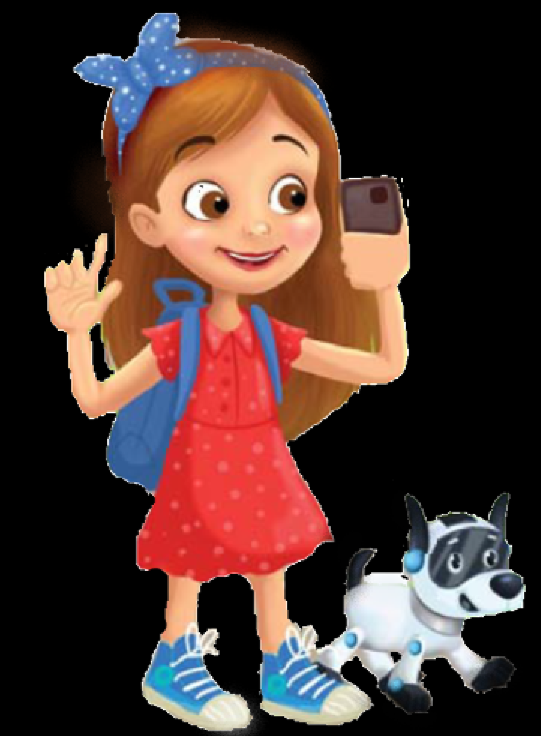 ...и освојили много осмеха!
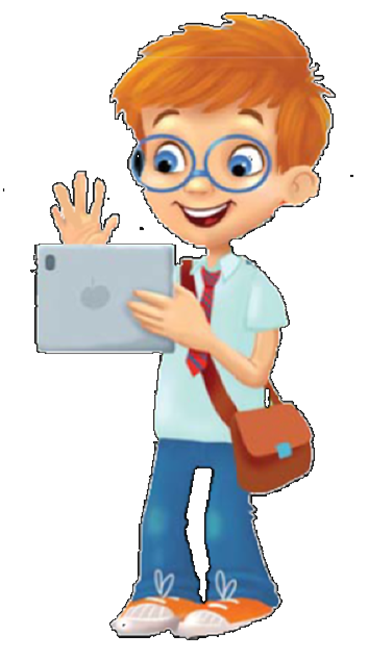 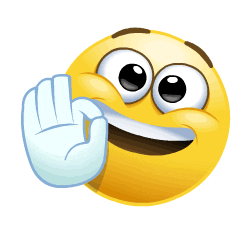